No vote, No voice!
ACTIVITY | Voter registration and photo Voter ID
What are the aims of this activity?
After this 30 minute activity you will: 

Understand who can register to vote
Understand the different ways of voting
Understand the changes to voting 
Be able to register to vote yourself
[Speaker Notes: Relevant technology will be required for this activity. Such as a functioning ipad, phone or computer with internet connection, that the students can use. We suggest setting up the students in a computer room at the school, with the web browsers open to https://www.gov.uk/register-to-vote so that they can immediately access the Government registration website.]
By registering to vote you can:
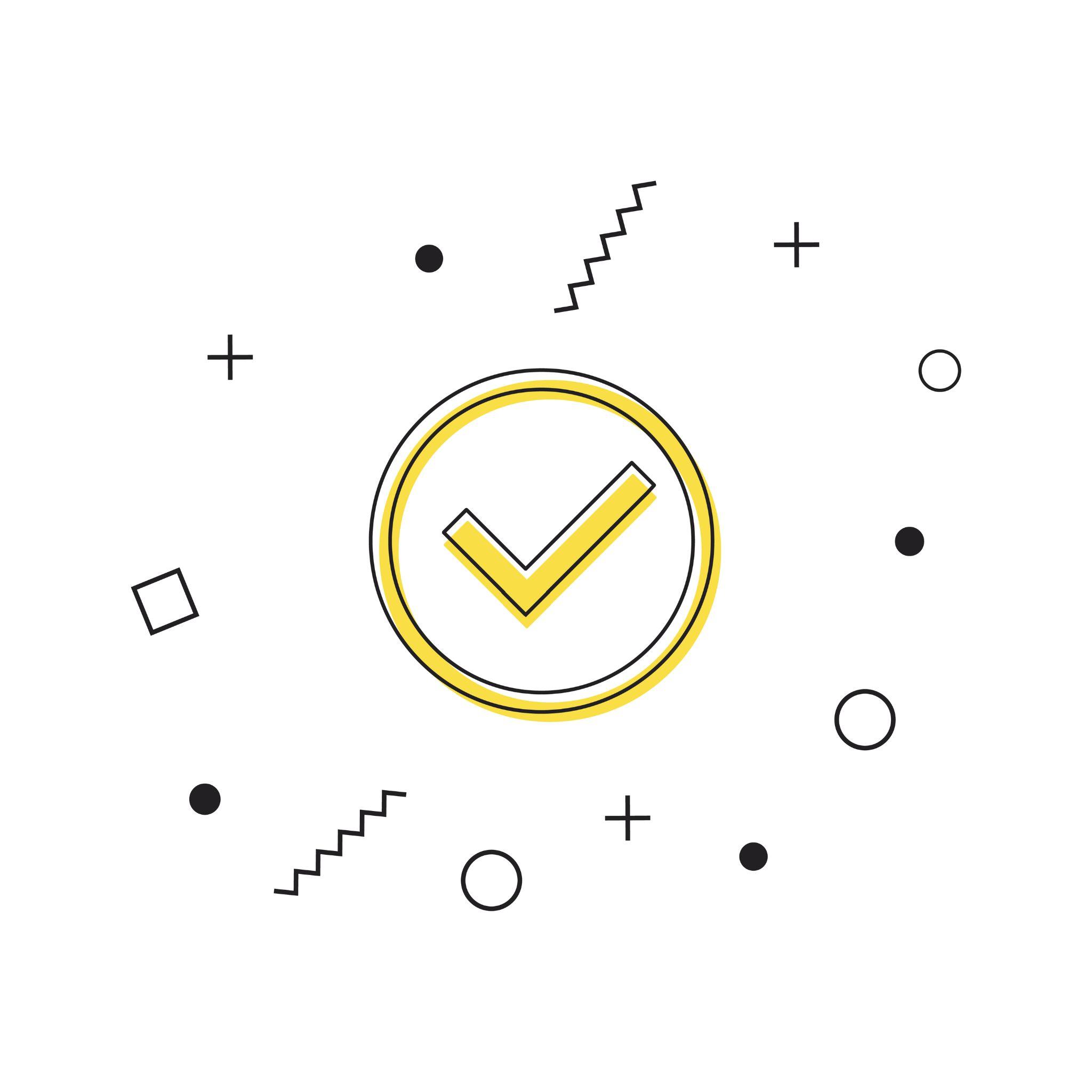 Get on the electoral register and vote in local or national elections
Use your voice to vote on decisions impacting you, your community and our great city

We’re going to go through the steps you need to know so you can register to vote.

But first, do you know who can register?
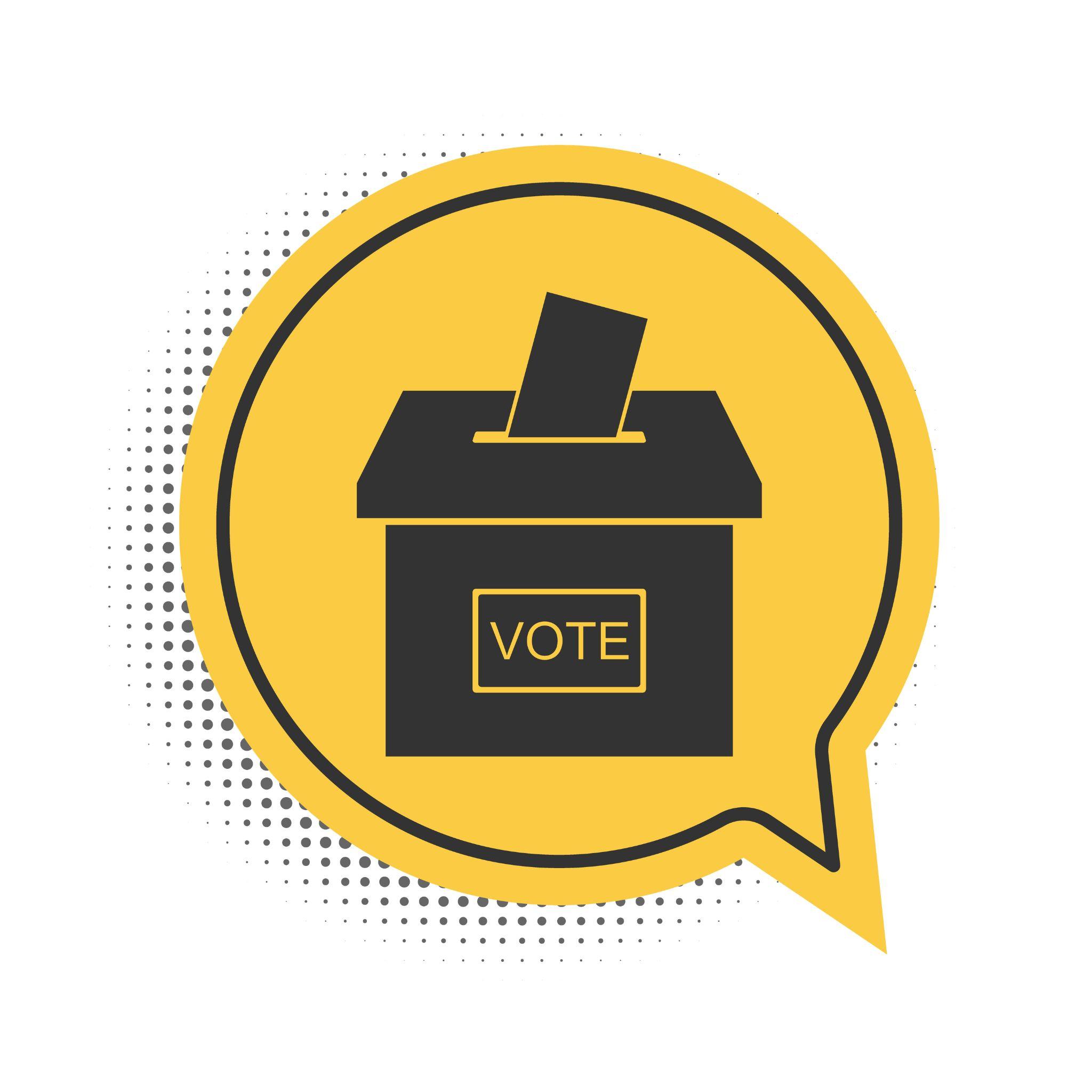 You can register to vote in London at www.gov.uk/register-to-vote
 
You must be:
Aged 16 or over
A London resident 

You must also be one of the following:
A British citizen
An Irish or EU citizen 
A Commonwealth citizen who has permission to enter or stay in the UK, or who does not need permission
[Speaker Notes: List of eligible Commonwealth and EU citizens who can register to vote in London: https://www.electoralcommission.org.uk/sites/default/files/2021-10/List%20of%20eligible%20countries.pdf]
The benefits of voter registration
There are various benefits to registering to vote: 
You could pass credit checks more easily and improve your credit score (this is because lenders often use the electoral register to check your identity) 
You are eligible to be called up for jury service (jury members are drawn randomly from the electoral register)
You are a key part in decision-making by electing local and national representatives!
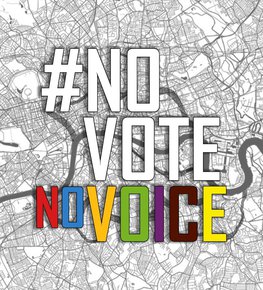 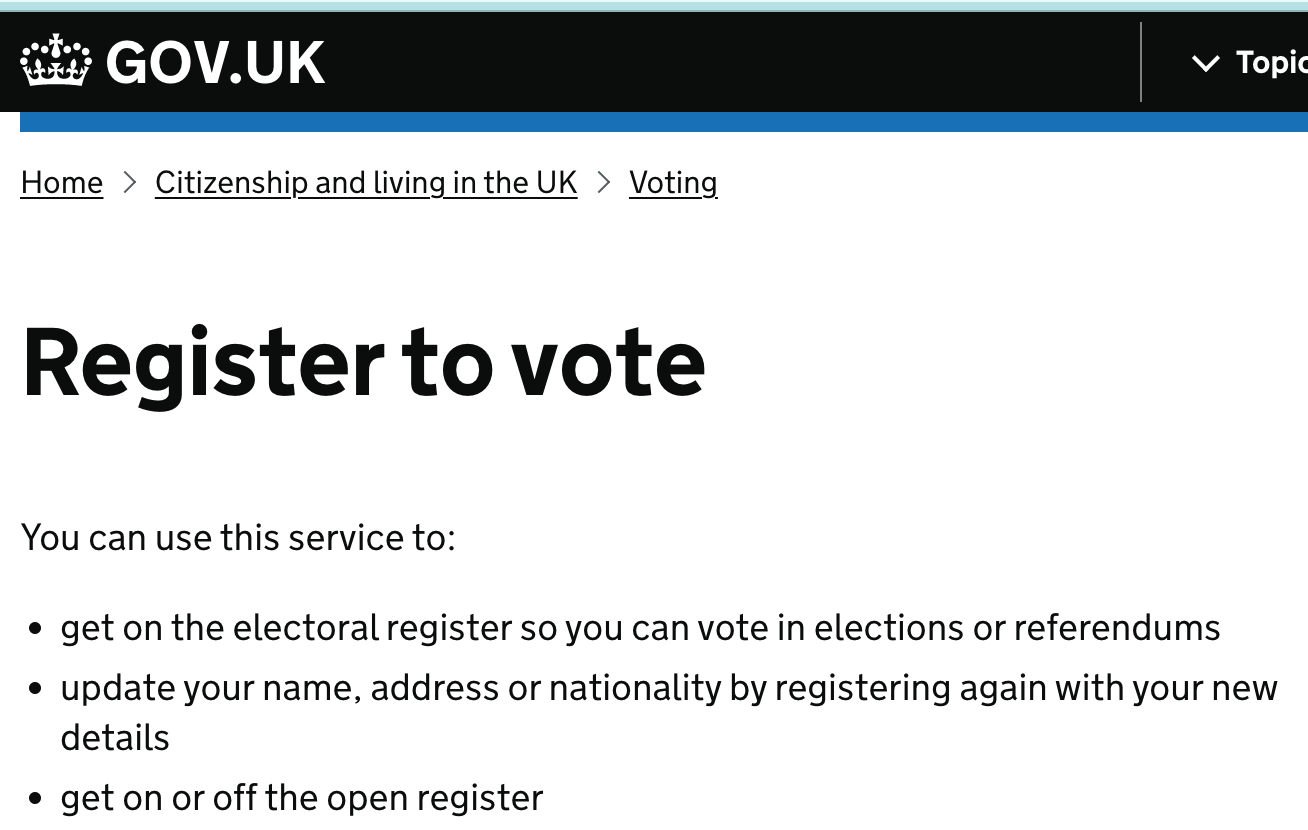 Time to register!
STEP 1: Go to www.gov.uk/register-to-vote

[Try to have your National Insurance number handy]
STEP 2: 
Click the Start now button and complete the registration process
STEP 3: Register to vote!
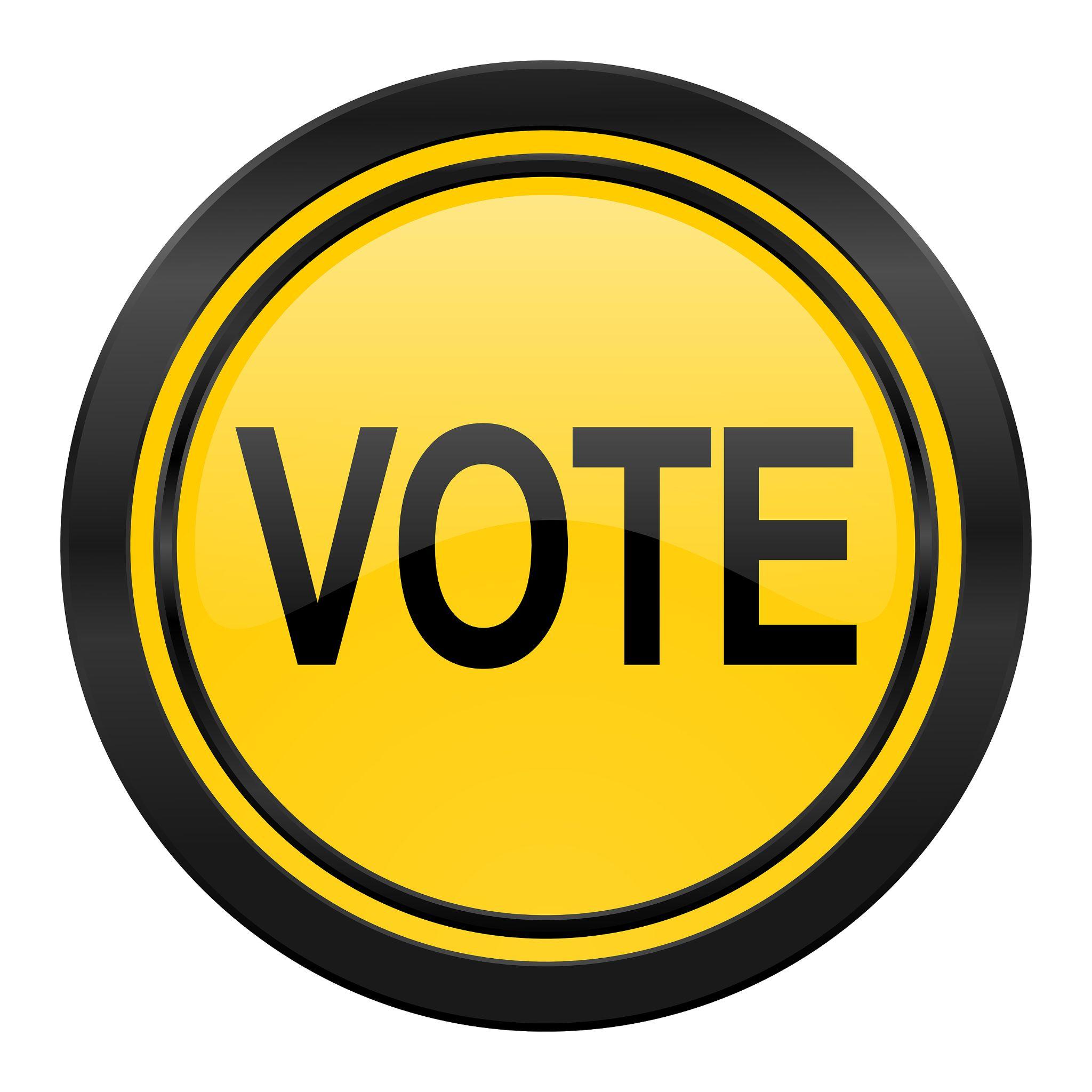 Remember that, if you move address, change your name or nationality, you will have to re-register – your vote does not move with you! 
Don’t worry if you do not have or cannot remember any information requested, such as your National Insurance number. When asked during the registration process, leave your email or other contact details, and your local Electoral Registration Office will get in touch to support. 
Also don’t worry if you don’t have a fixed or permanent address, you can still register.
Let family members and friends known that you’ve registered and that No Vote = No Voice !
Types of Registers:
The Electoral Register
This lists the names and addresses of everyone who is registered to vote in local/ borough or parliamentary/ general elections. It is used for electoral purposes and for jury selection. 

The Open Register 
This is an extract of the electoral register, but it is not used for elections. Any person, company or organisation can buy this information. As an elector, you can opt out of the open register. 

Anonymous Register
If you think your name and address being on the electoral register could affect your safety, or the safety or someone in your household, you can register anonymously. 
This means you will still be able to vote, but your name and address will not be on the electoral register.
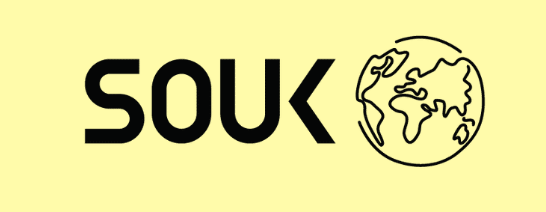 [Speaker Notes: More info and the form for anonymous voter registration - https://www.electoralcommission.org.uk/i-am-a/voter/register-vote/register-vote-anonymously]
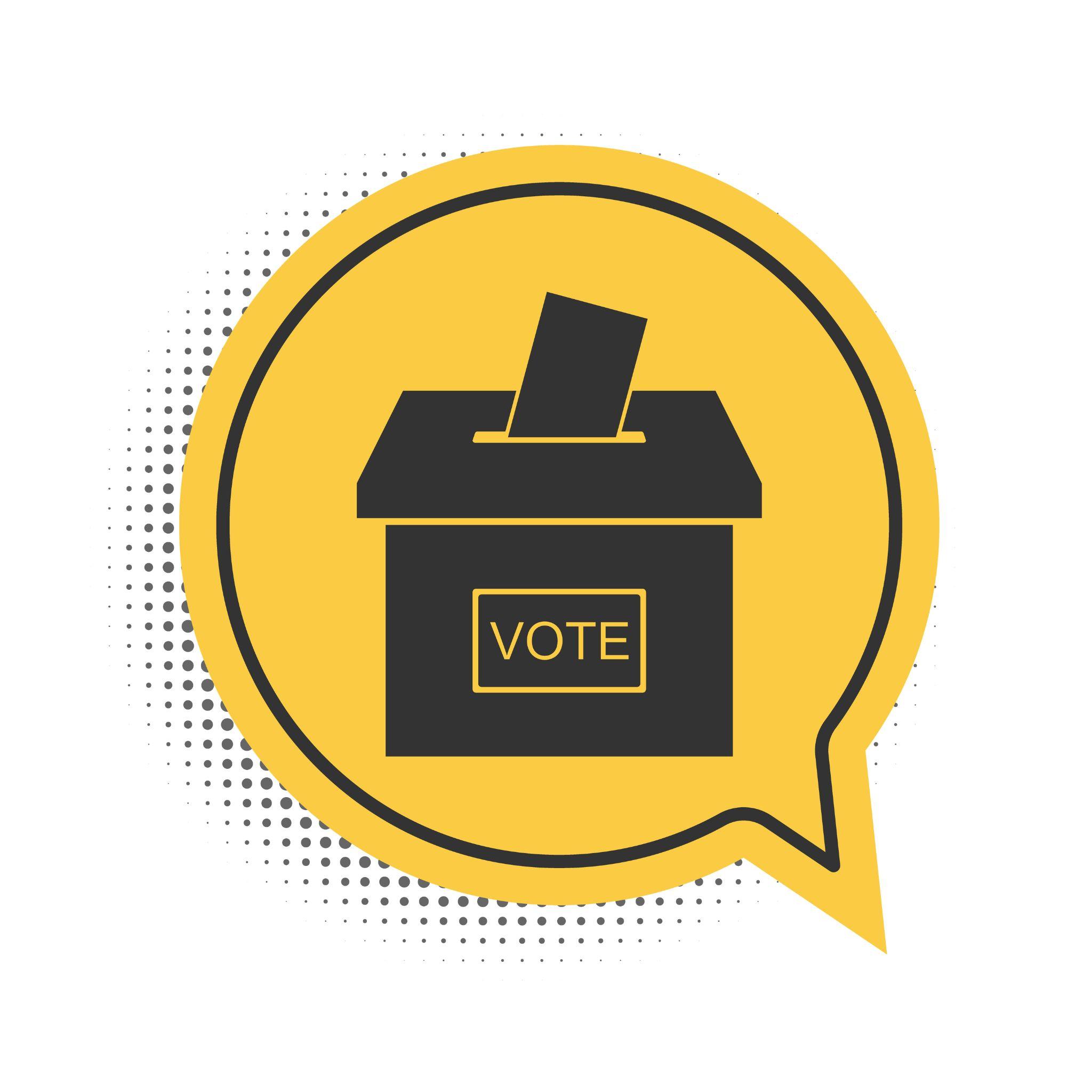 Voter Identification: 
Elections Act (2022)
From this year, voters will have their identity checked by showing a form of photographic identification, before being given their ballot paper in a polling station. 

You will need to show an accepted photo Voter ID if you vote in person at:
Mayor of London and London Assembly elections
Borough/ local elections
Parliamentary/ General elections
[Speaker Notes: https://www.gov.uk/government/news/voter-identification-faqs
FAQs – GLA Democracy Hub (registertovote.london)]
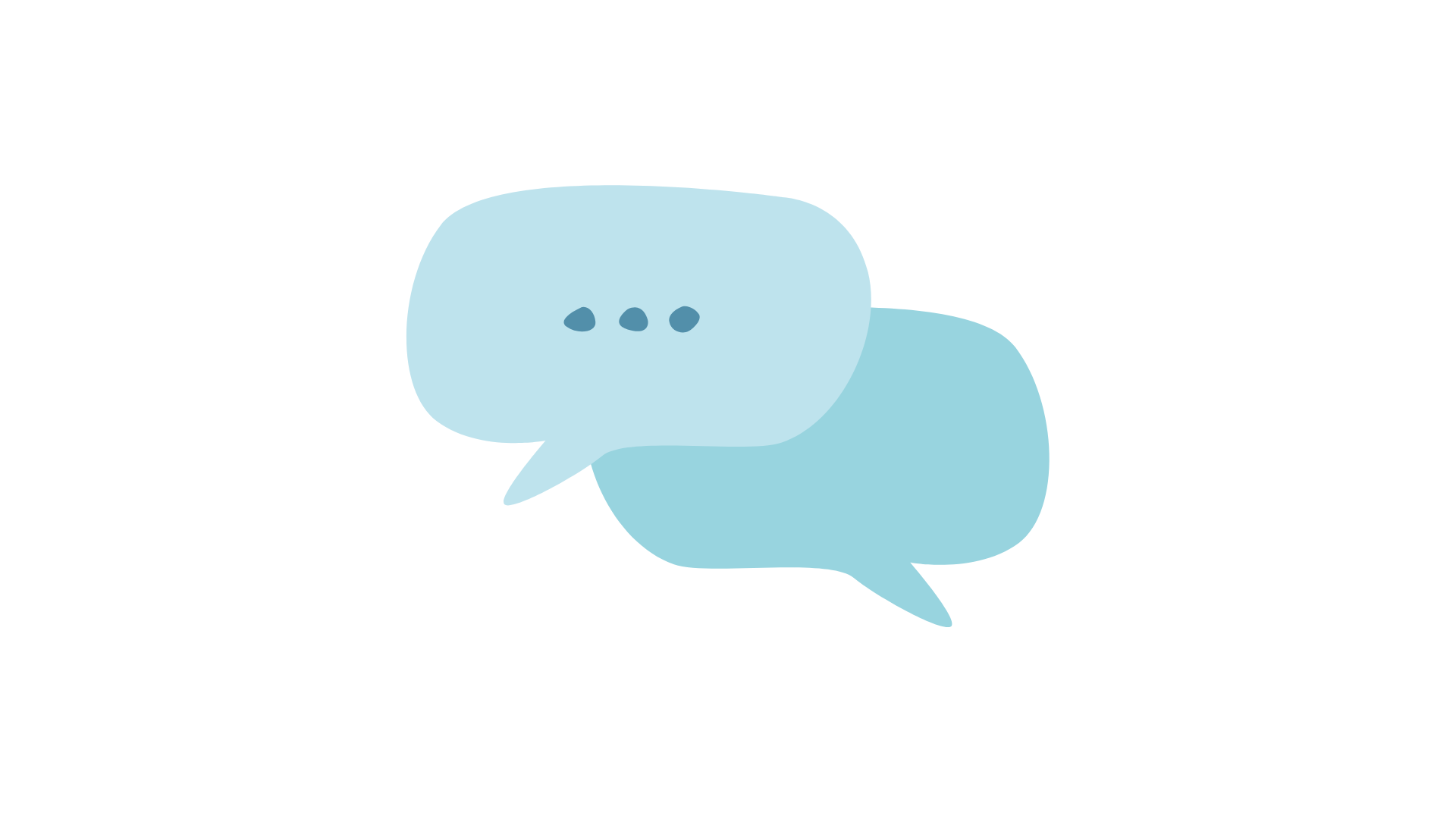 When will photo Voter ID become applicable?
The requirement to show photo ID to vote in person has been applicable at local elections in England from May 2023. 

As there are no elections in London in May 2023, the first time it will apply in London will be at the May 2024 Mayor of London and London Assembly elections. 

The requirement for the UK Parliamentary General elections will only take effect for polls after 5 October 2023.
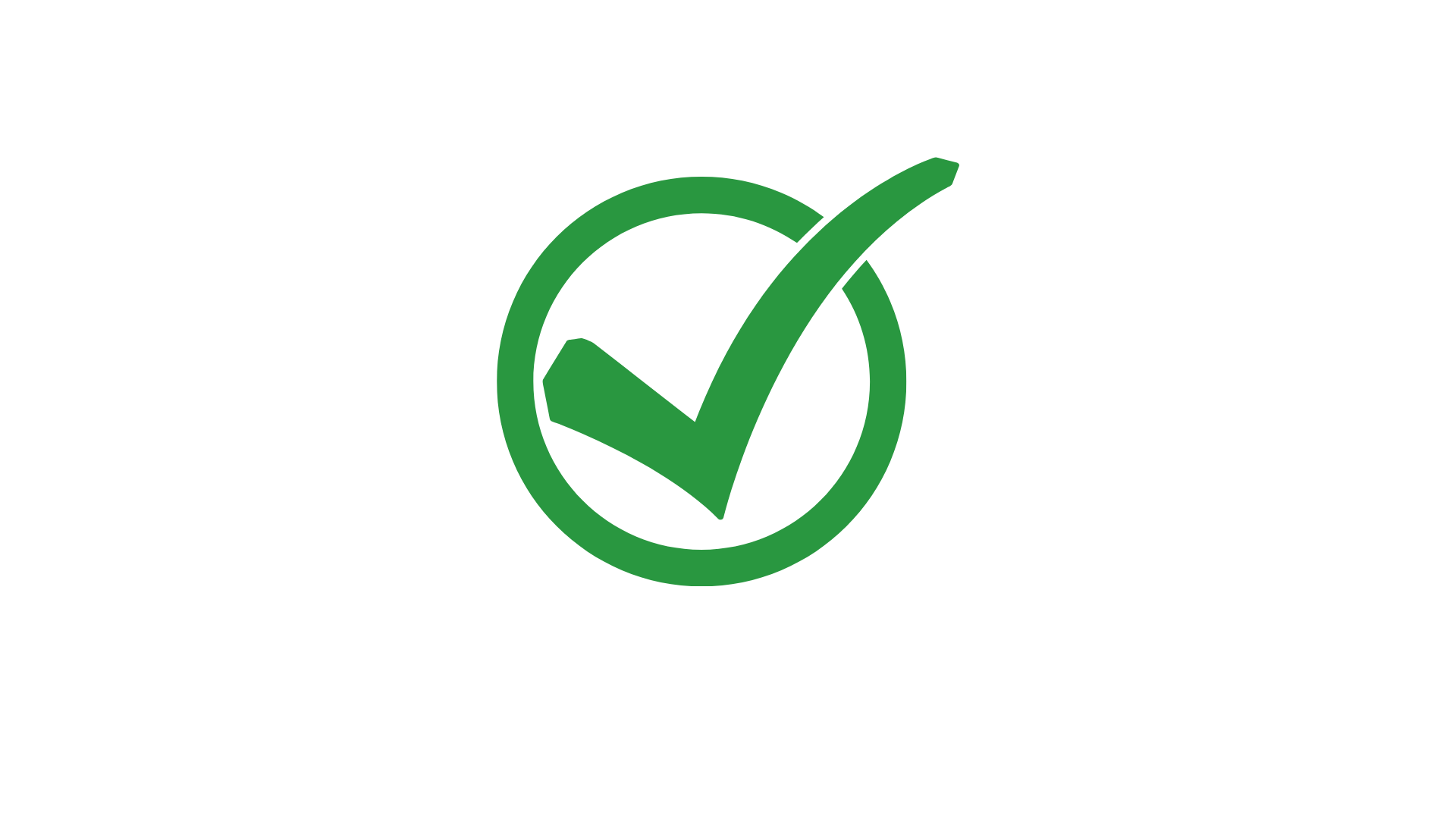 What counts as accepted photo ID to vote?
Accepted photo ID to vote cannot be any form of ID. 

What ID do you think will be an accepted form of ID? Discuss with your partner next to you and make a list!

5 minutes.
Accepted forms of photo ID
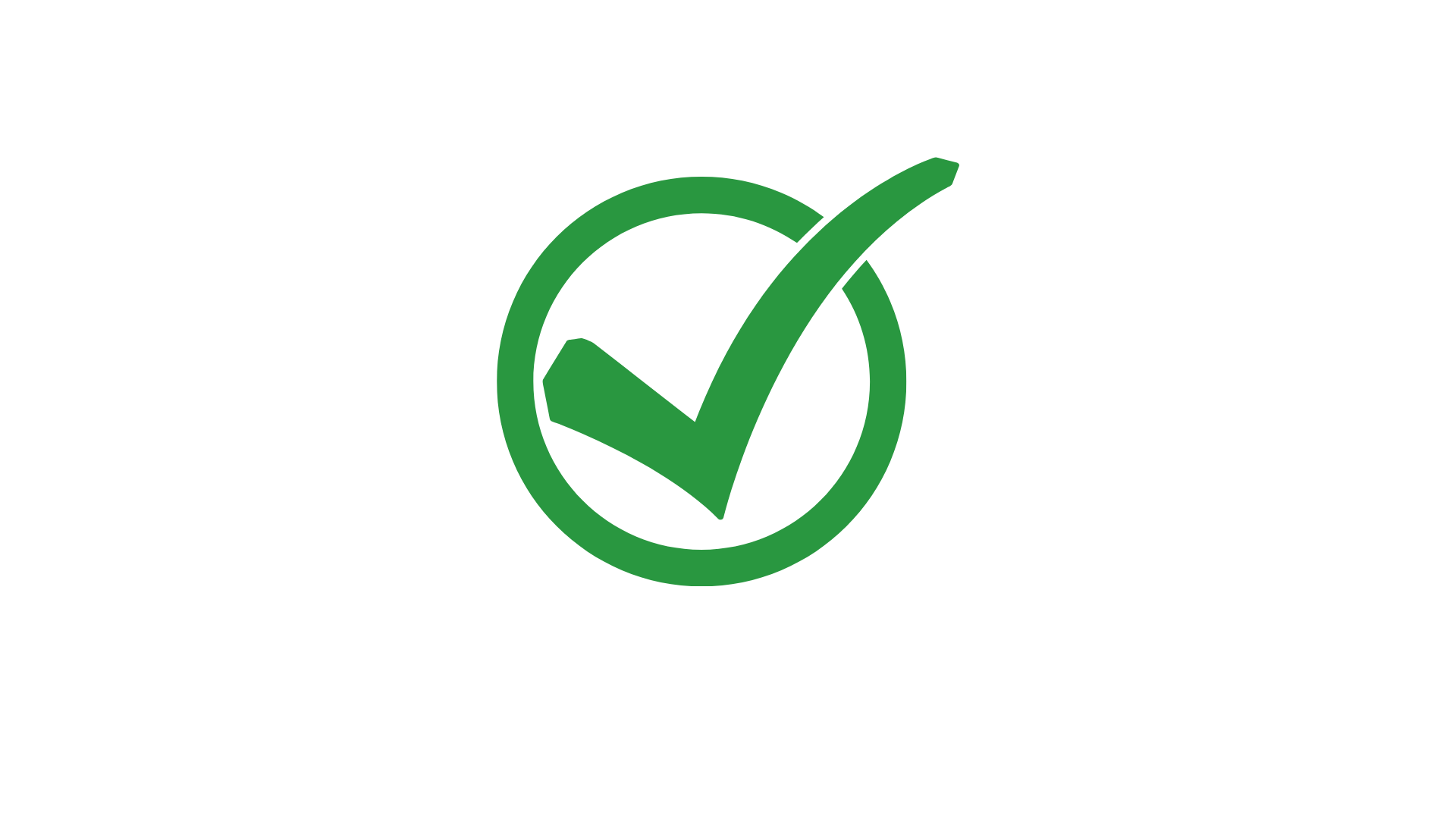 A United Kingdom passport
A passport issued by an EEA state or a Commonwealth country
A national identity card issued by an EEA state
A UK driving licence
A driving licence issued by the Channel Islands, the Isle of Man or an EEA state
A Biometric Immigration Document 
PASS card issued by the National Proof of Age Standards scheme bearing the Proof of Age Standards Scheme hologram
A Ministry of Defence Form 90 (Defence Identity Card)
60+ Oyster photocard or a Freedom Pass
A Blue Badge
A free Voter Authority Certificate
[Speaker Notes: If they are not in this list, other photo IDs issued by third parties will not be accepted as proof of identity in order to be able to vote.

Please note that you need to take the original form of photo ID with you to the polling station. Photocopies of documents and photos on your phone will not be accepted.
People will be able to use expired photo ID if they are still recognisable from the photo. There is more information on the Electoral Commission’s website on all the accepted types of photo ID at https://www.electoralcommission.org.uk/i-am-a/voter/voter-id.]
Voter Authority Certificate
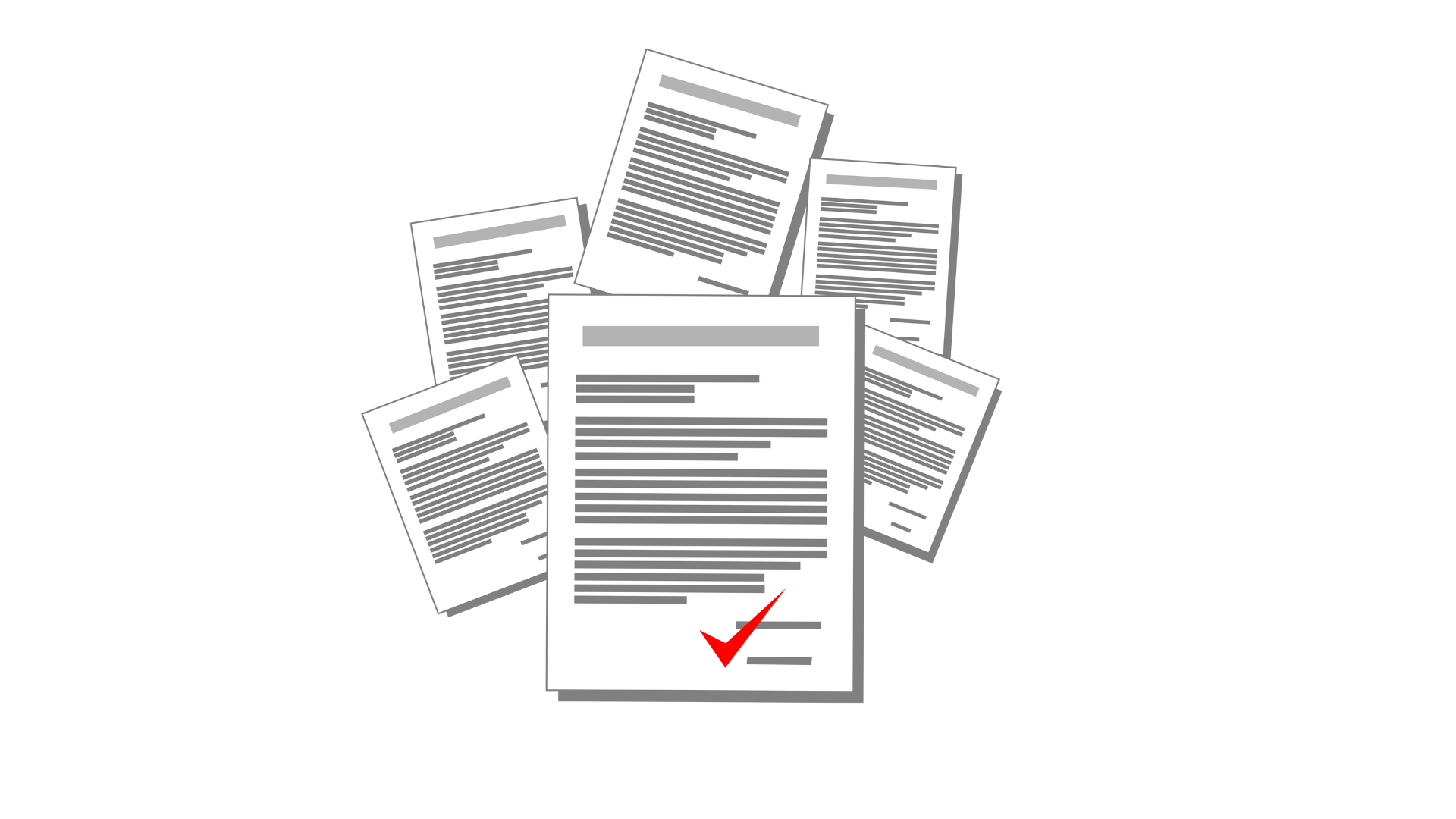 If you do not have one of the accepted forms of photo ID, you can apply for a free Voter Authority Certificate. 

All you need is: 
a recent, digital passport style photograph of yourself 
your date of birth
your National Insurance Number 

If you don't know your NI Number, or dont have one, you can still apply. Your council will contact you to request an alternative proof of identity.
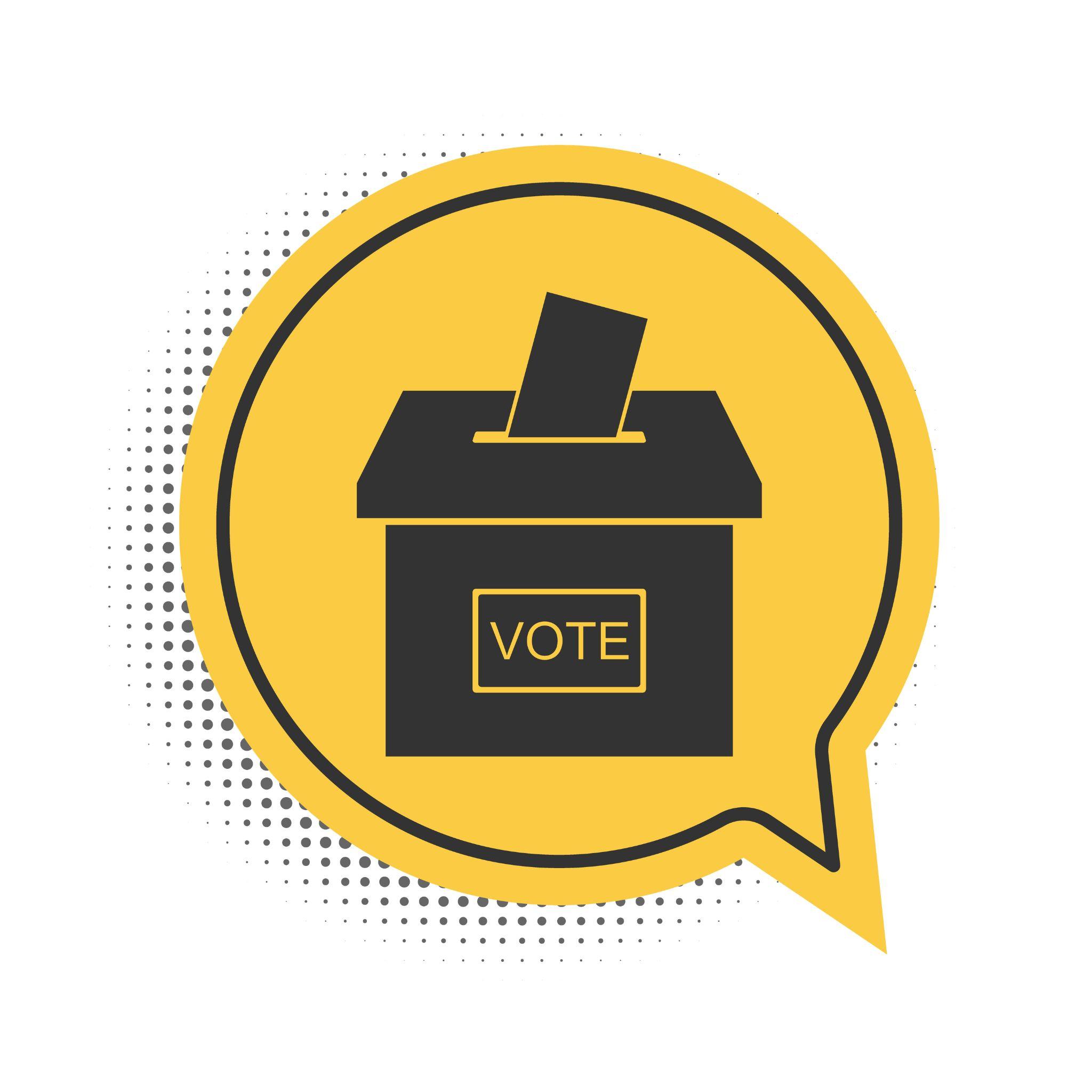 Is there a deadline to apply for a free Voter Authority Certificate?
Yes, you can apply for Voter Authority Certificate or Anonymous Elector’s Document at any time. 

The deadline for applications for a particular election is 5pm, 6 working days before polling day. However, it’s best to apply as soon as possible to be prepared and avoid disappointment!
Can I use the Voter Authority Certificate as photo ID for other things?
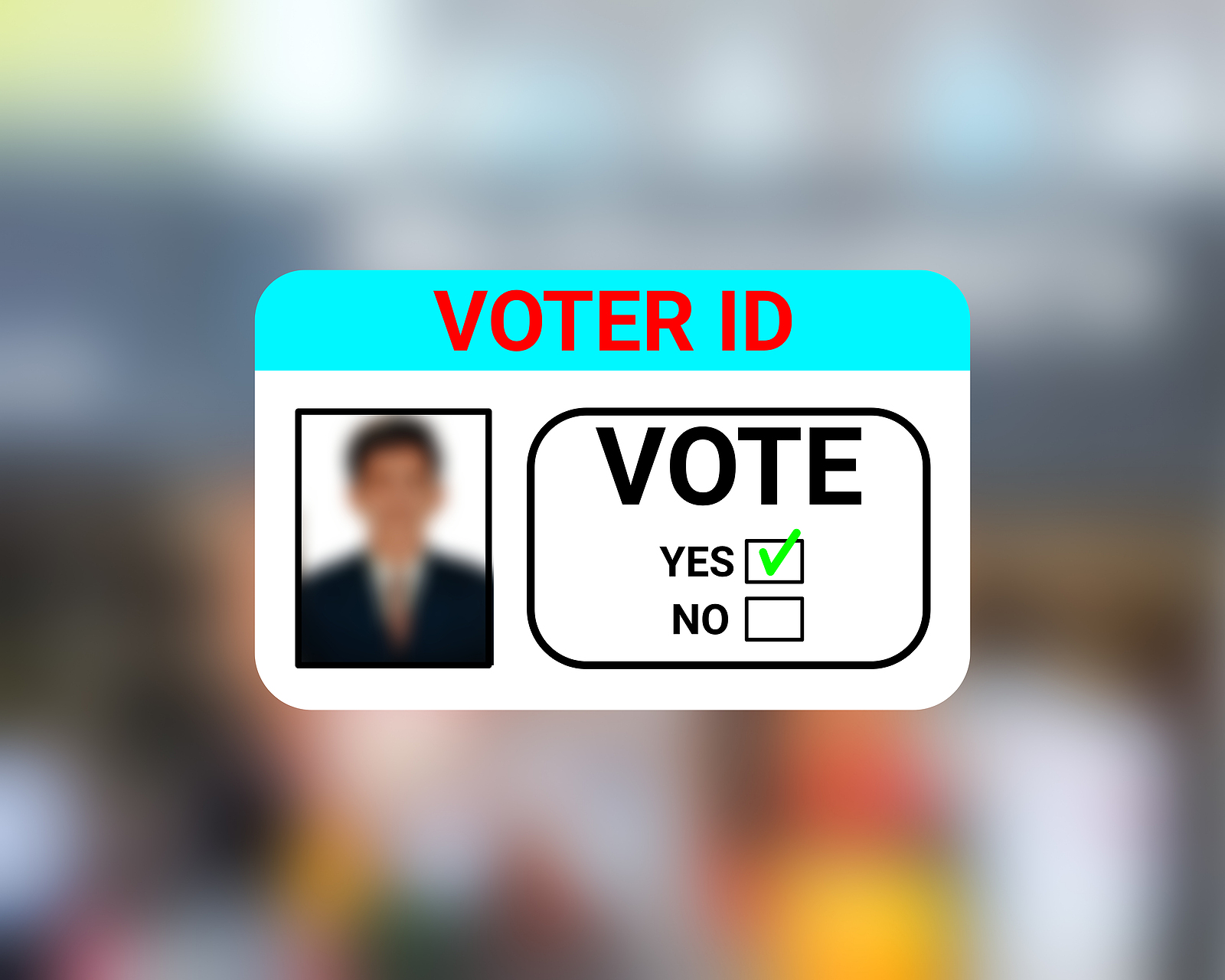 No, the Voter Authority Certificate is for voting purposes only and cannot be used as proof of identification for any other reason. 

It will not be accepted as a proof of age or proof of address document.
Get your free Voter Authority Certificate!
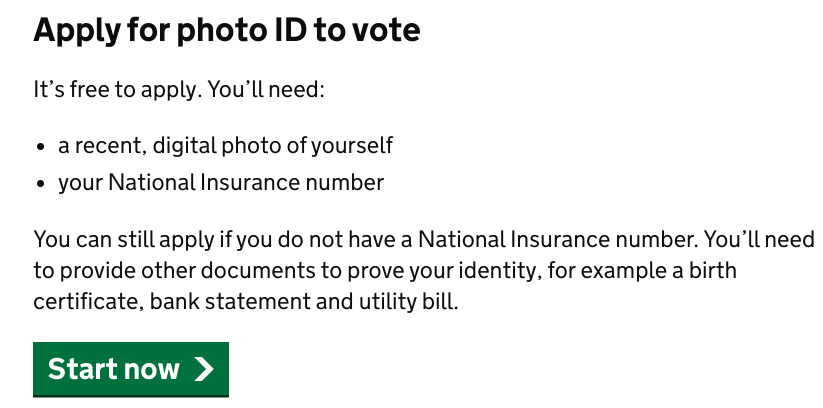 You can apply online at:
https://www.gov.uk/apply-for-photo-id-voter-authority-certificate. 
 
Or you can fill out a paper application form and send this to your local council. You can request the instructions in Large Print, Braille or Easy Read.
There are 3 different ways to vote:
In person: you will be sent a poll card to your address. The poll card will tell you where your local polling station is, and the date and time you can vote. Remember to bring your accepted photo ID to vote.

By post: if an election is coming up and you won’t be able to vote in person, at the polling station, on election day, for e.g. because you are on holiday abroad, you can apply for a postal vote. The deadline to apply for a postal vote is around two weeks before election day. You do not need an accepted form of photo Voter ID to vote by post.

By proxy: if you cannot vote in person, for e.g. for health reasons, you can nominate someone to vote on your behalf. At the moment, you need to complete a form and send this to your local Electoral Registration Office, but from October 2023 you will be able to apply online. Your proxy will need to show their photo Voter ID to be able to vote on your behalf.
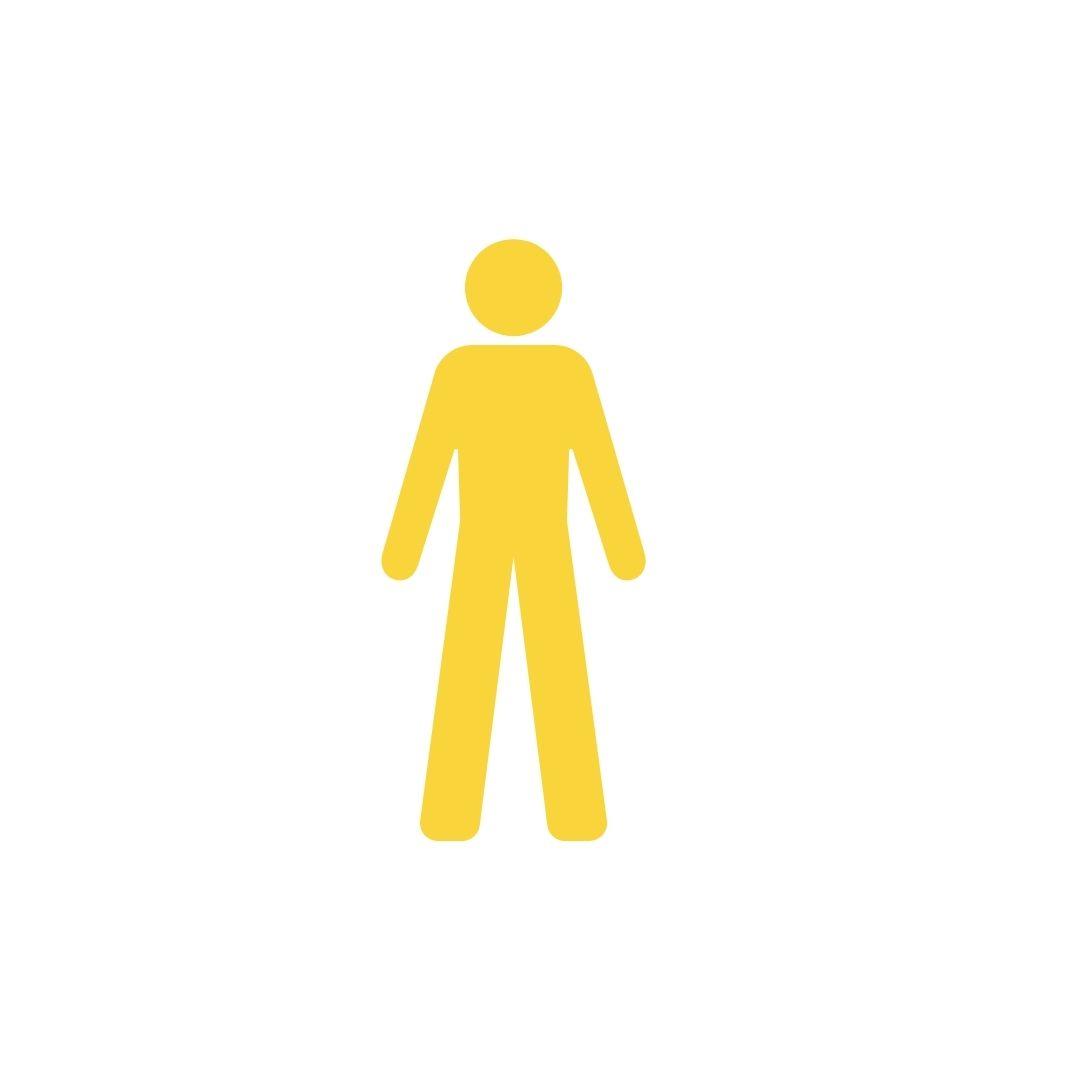 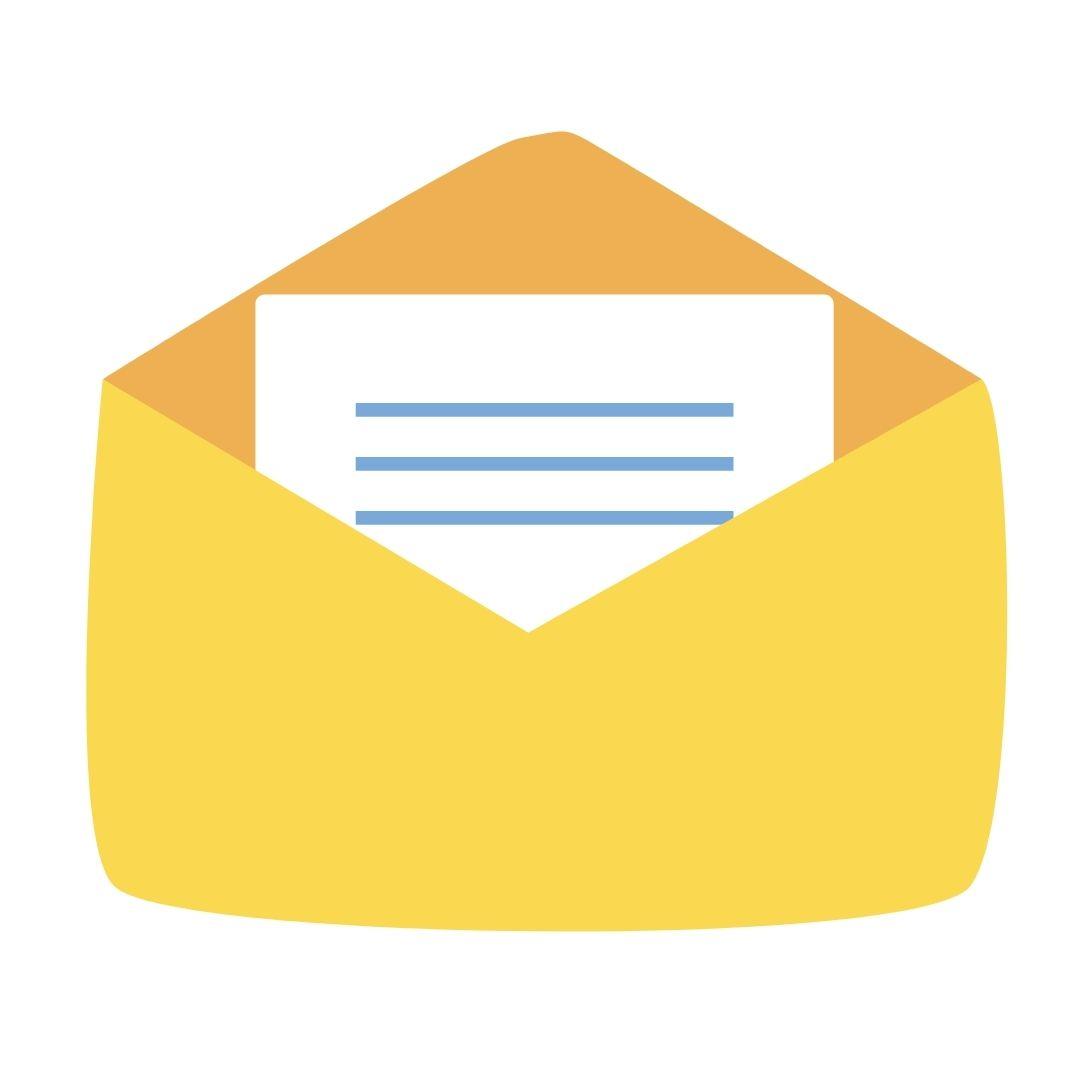 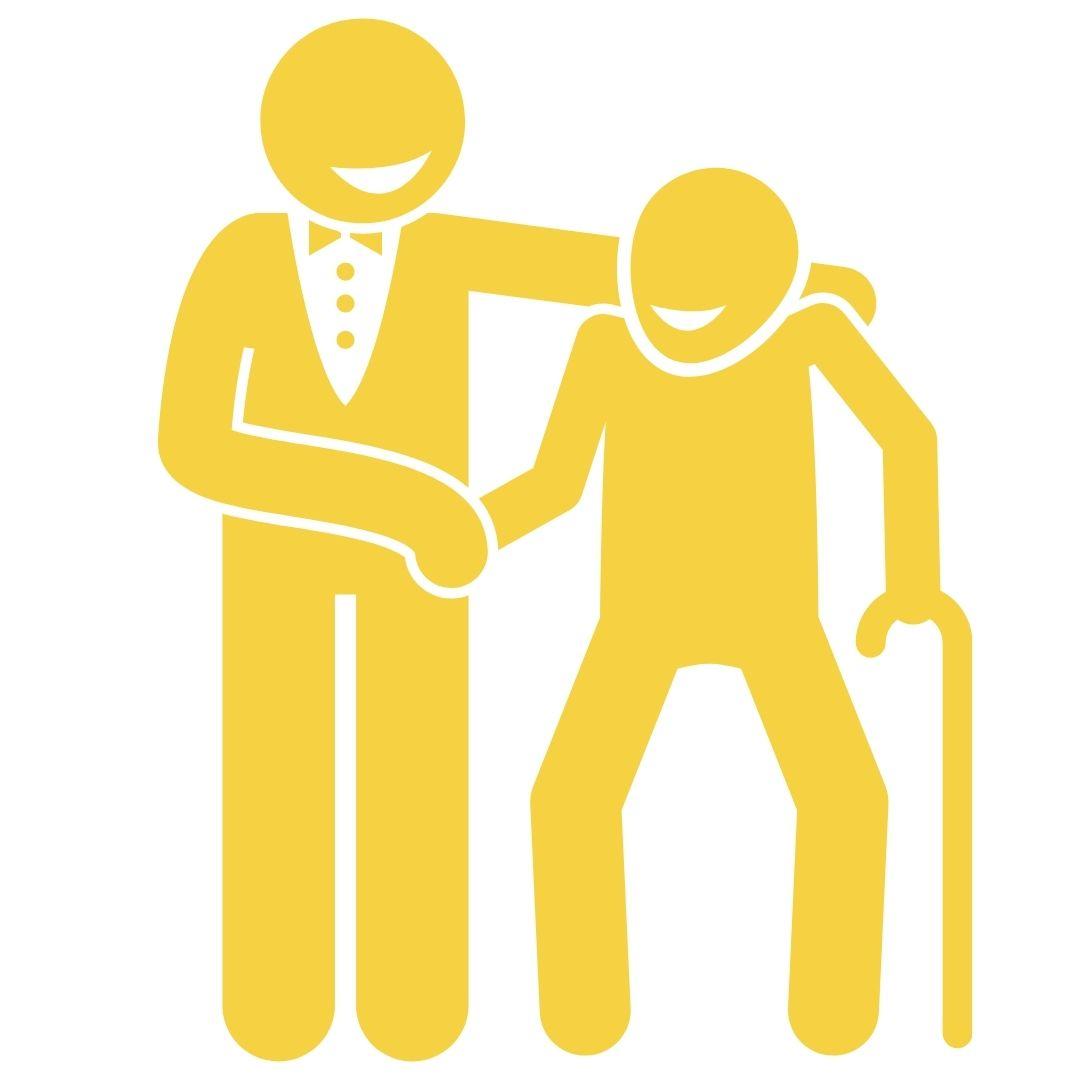 [Speaker Notes: Link to postal vote information: https://www.gov.uk/how-to-vote/postal-voting 
Link to proxy vote information: https://www.gov.uk/how-to-vote/voting-by-proxy and the application form - https://www.gov.uk/government/collections/proxy-voting-application-forms]
Links for further information:
GLA Democracy Hub - info and resources
https://registertovote.london/ 

Register to vote website: 
https://www.gov.uk/register-to-vote 

Link to postal vote information:
https://www.gov.uk/how-to-vote/postal-voting  

Link to proxy vote information: 
https://www.gov.uk/how-to-vote/voting-by-proxy 

Link to anonymous voter registration: 
https://www.electoralcommission.org.uk/i-am-a/voter/register-vote/register-vote-anonymously  

Register to vote if you haven't got a fixed or permanent address: 
https://www.gov.uk/government/publications/register-to-vote-if-you-havent-got-a-fixed-or-permanent-address
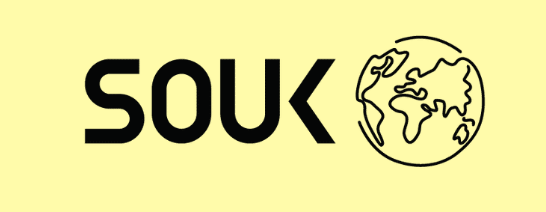 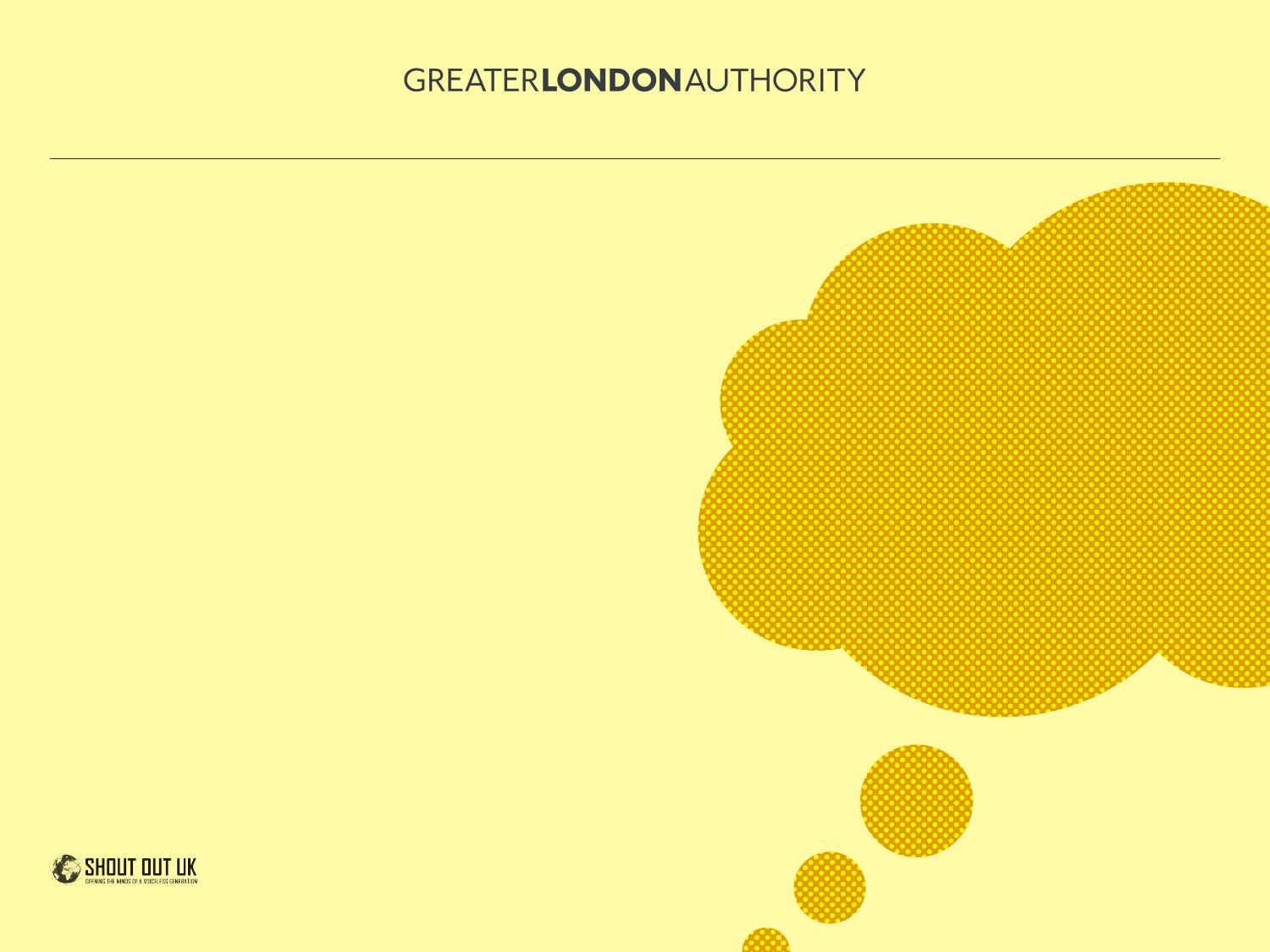 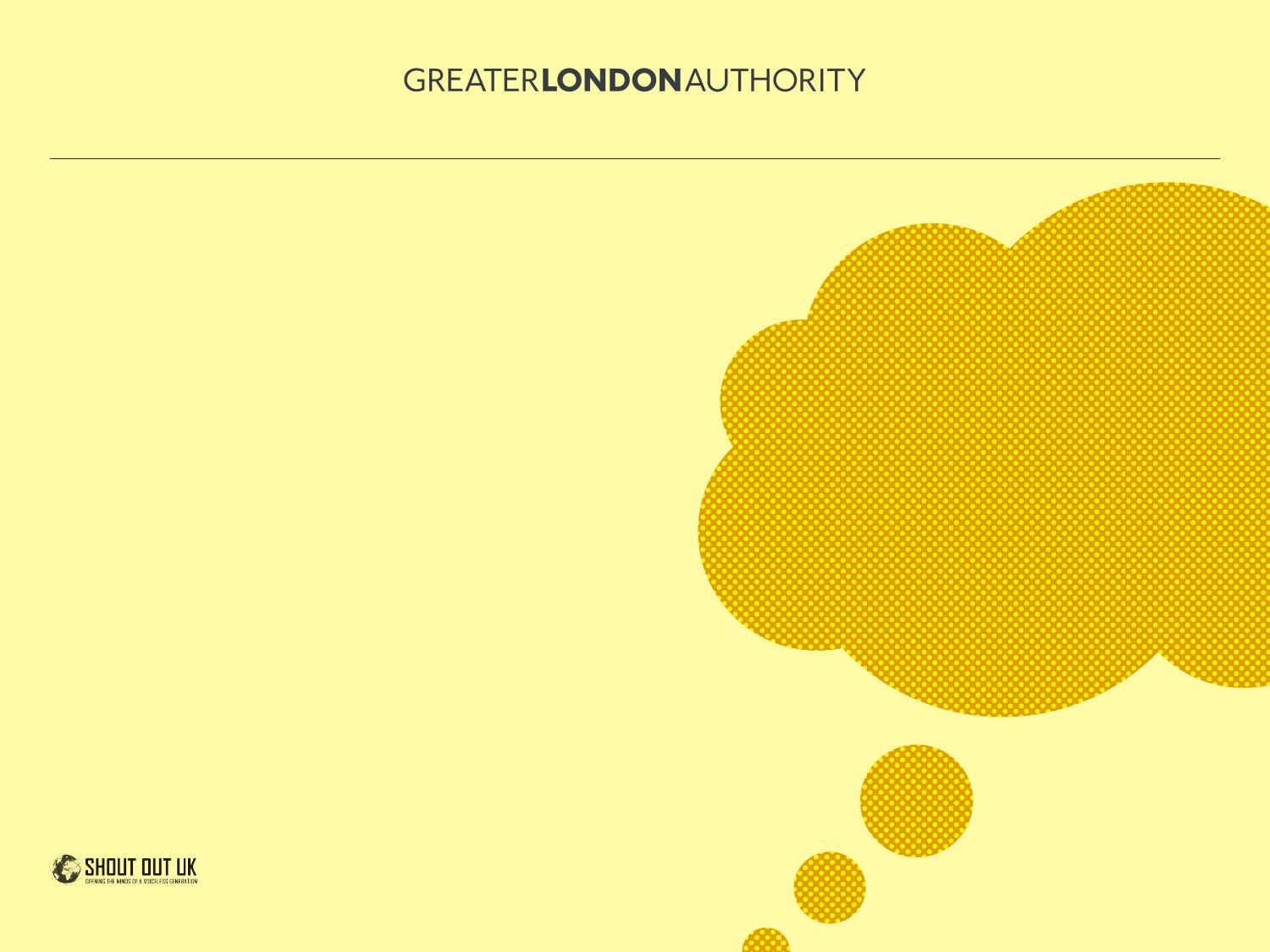 Find out more information about accepted photo ID to vote:
The Electoral Commission is publishing national guidance on https://www.electoralcommission.org.uk/ 
You can apply for, renew or update your licence, view or share your driving licence at https://www.gov.uk/browse/driving/driving-licences .
You can apply online for a British passport at https://www.gov.uk/apply-renew-passport. You can pick up passport application forms from your local Post Office and apply by post, or use the Post Office Check and Send service.
You can apply for or renew a Blue Badge at https://www.gov.uk/apply-blue-badge . 
Your local Citizens Advice might also be able to support. Find your local branch at https://www.citizensadvice.org.uk/
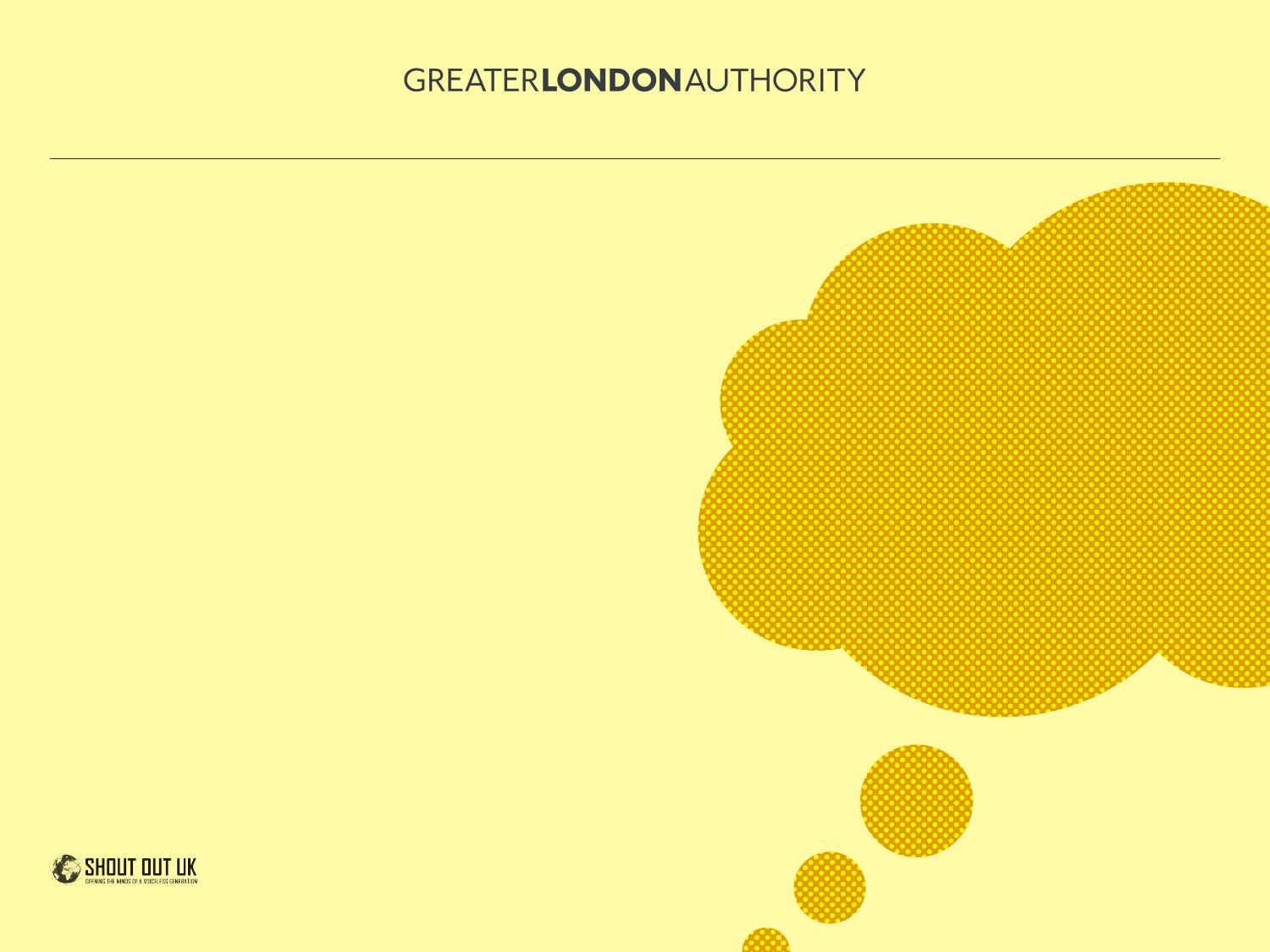 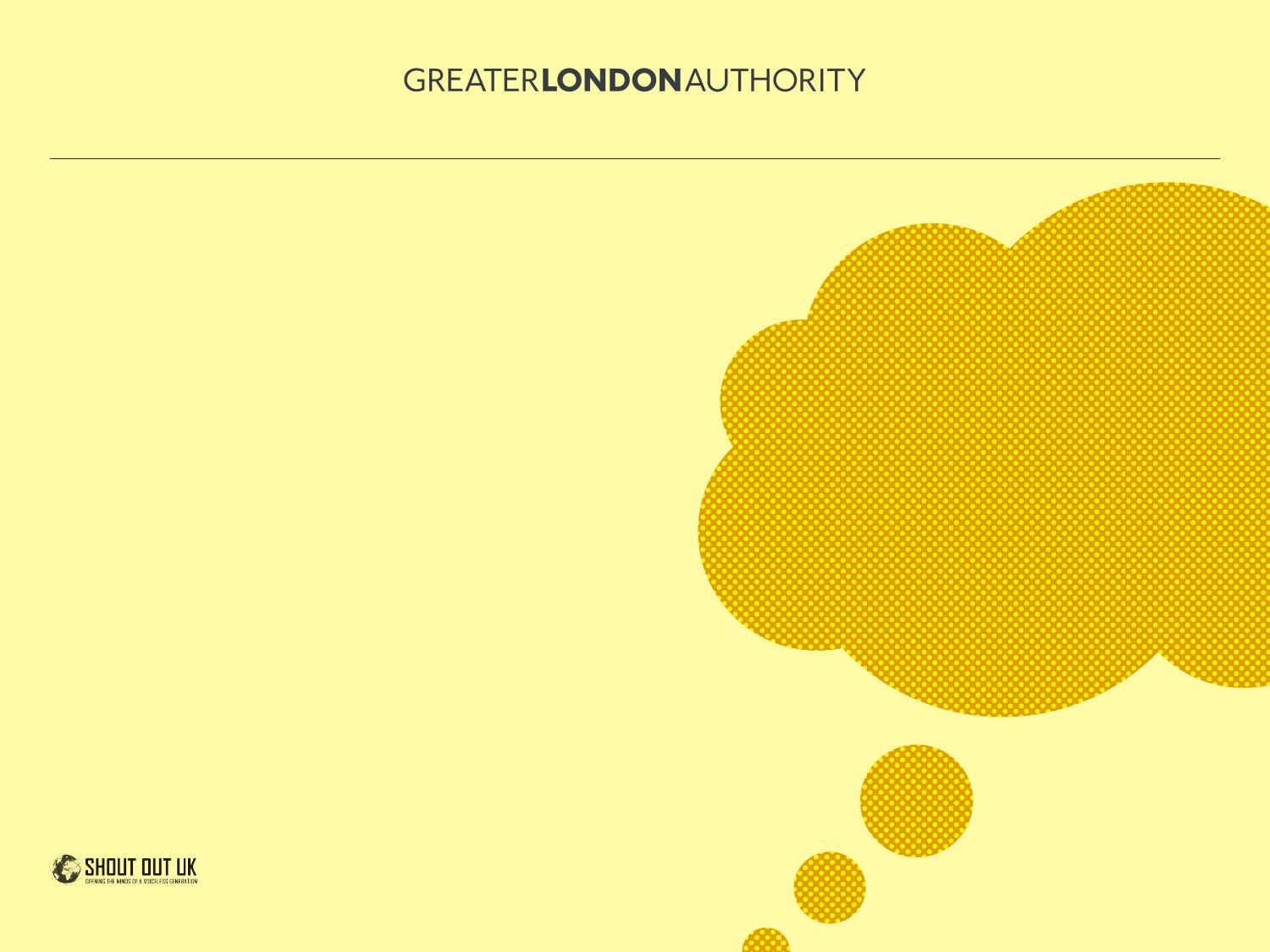 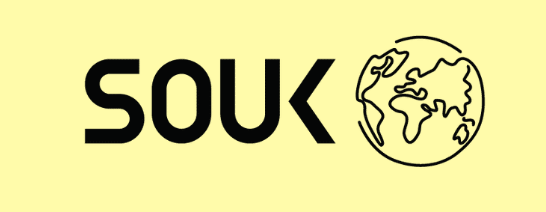 For more information contact the GLA Democratic Participation Team atdemocracy@london.gov.uk
Thank you